Urinvegsinfeksjonar - frå blære til behandlingSjukeheimslegen sine utfordringar
Sjukeheimsoverlege Mariann Kapstad, Førde omsorggsenter
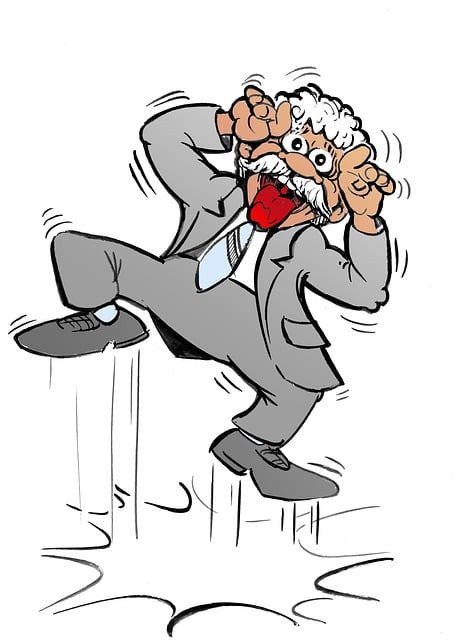 Diagnostiske utfordringar ved infeksjonar hos eldre
Atypisk sykdomspresentasjon – ofte vage og mindre organspesifikke symptom
Ofte fråvær av feber
Ofte sviktande funksjonar – delirium, falltendens, redusert mobilitet, urininkontinens, dehydrering

Nedsatt immunforsvar på grunn av: fysiologiske aldringsprosessar, legemiddel som steroider og immunmodulerande middel. 
Kroniske sykdommar som demens, diabetes, KOLS, hjertekarsjukdom, kreft, nevrodegenerative og rheumatiske sykdommar og bruk av immunosuppressiv beh – vanskeleggjør diagnostikken.
Asymptomatisk bakteriuri
Eldre kan ha bakteriar i urinen utan at det er teikn på sjukdom, asymptomatisk bakteriuri (ABU), og skal ikkje behandlast. ABU aukar med aukande skrøpelegheit og i siste fase av livet. 
 U-stix skal kun tas når pasienten har mistanke om symptomgivande urininfeksjon. 
Behandling av ABU aukar risikoen for at pasienten får urinveisinfeksjon med bakteriar med utvida antibotikaresistens. Det er mange andre årsaker til vannlatingsplager og ubehag i underlivet hos eldre enn infeksjon. Urinbactus: bør tas før oppstart med antibiotika.   

Ikkje alt som kan behandlast, skal behandlast.
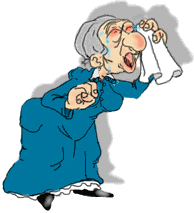 Systematisk kartlegging
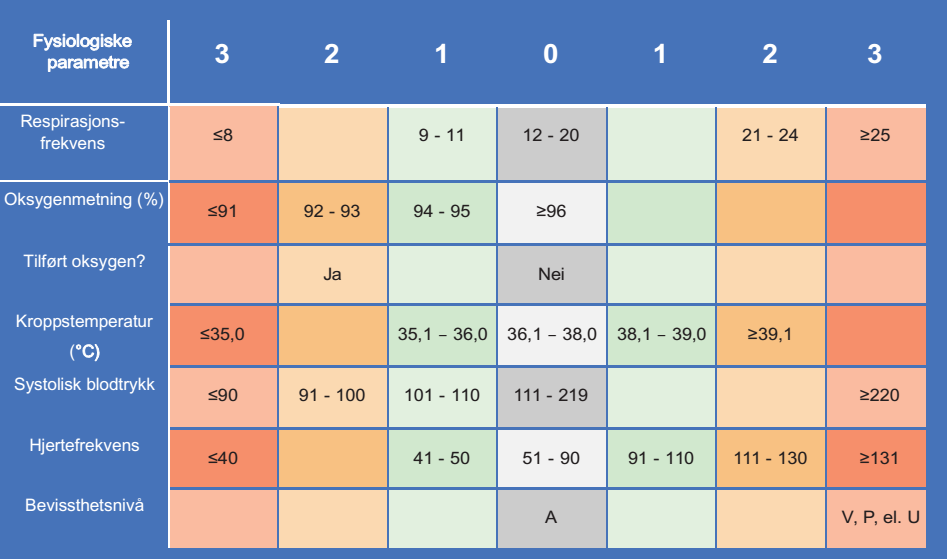 Kvifor mistenker ein urinveisinfeksjon?
Målingar 
News score: 
Tp
Puls 
BT 
RF
Saturasjon
Evt resturin (blærescanning) 
U-stix – trekk opp til bactus før urinen blir analysert med stix
CRP
Symptomkartlegging
Urinveisinfeksjon er langt på veg ein klinisk diagnose
Vurderingsverktøy - urinprøvetakinghttps://www.antibiotika.no/wp-content/uploads/2018/04/Urinpr%C3%B8ve-sjekkliste_november-2017_Noklus_271117.pdf
22.11.2024
5
Vurderingsverktøy - Akutt sjukdom hos eldrehttps://www.antibiotika.no/wp-content/uploads/2018/02/akutt-sykdom-hos-pasienter-i-sykehjem-m.-sjekkliste_NHdoc.pdf
22.11.2024
6
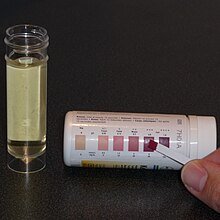 Urinstrimmel (urinstix)
Urinstrimmelundersøkelse skal berre tas når ein mistenker urinveisinfeksjon. 
Urinstix leucocytt og nitritt, tolking: 
Prøve negativ på både leucocyttar og nitritt gir overveiende sannsynlegheit for at pasienten ikkje har urinveisinfeksjon. 
Prøve positiv på leucocyttar eller nitritt har begrensa verdi på grunn av høg forekomst av asymptomatisk bakteriuri. 
Urin bakteriologisk undersøking:
bør vurderast før oppstart med antibiotika 
og skal alltid tas ved residiverende urinveisinfeksjon, når pasienten har inneliggende kateter og ved behandlingssvikt. 

Urin skal ikkje kontrollerast etter avslutta antibiotikabehandling dersom pasienten er tilbake i habituell tilstand/er symptomfri.
Antibiotikabehandling – legen sitt ansvar
Formål: 
Behandle sjukdom 
Lindre plager 
Forlenge livet 

Nasjonale retningslinjer: 
Antibiotika i primærhelsetjenesten - Helsedirektoratet

App på mobilen: 
Infeksjoner
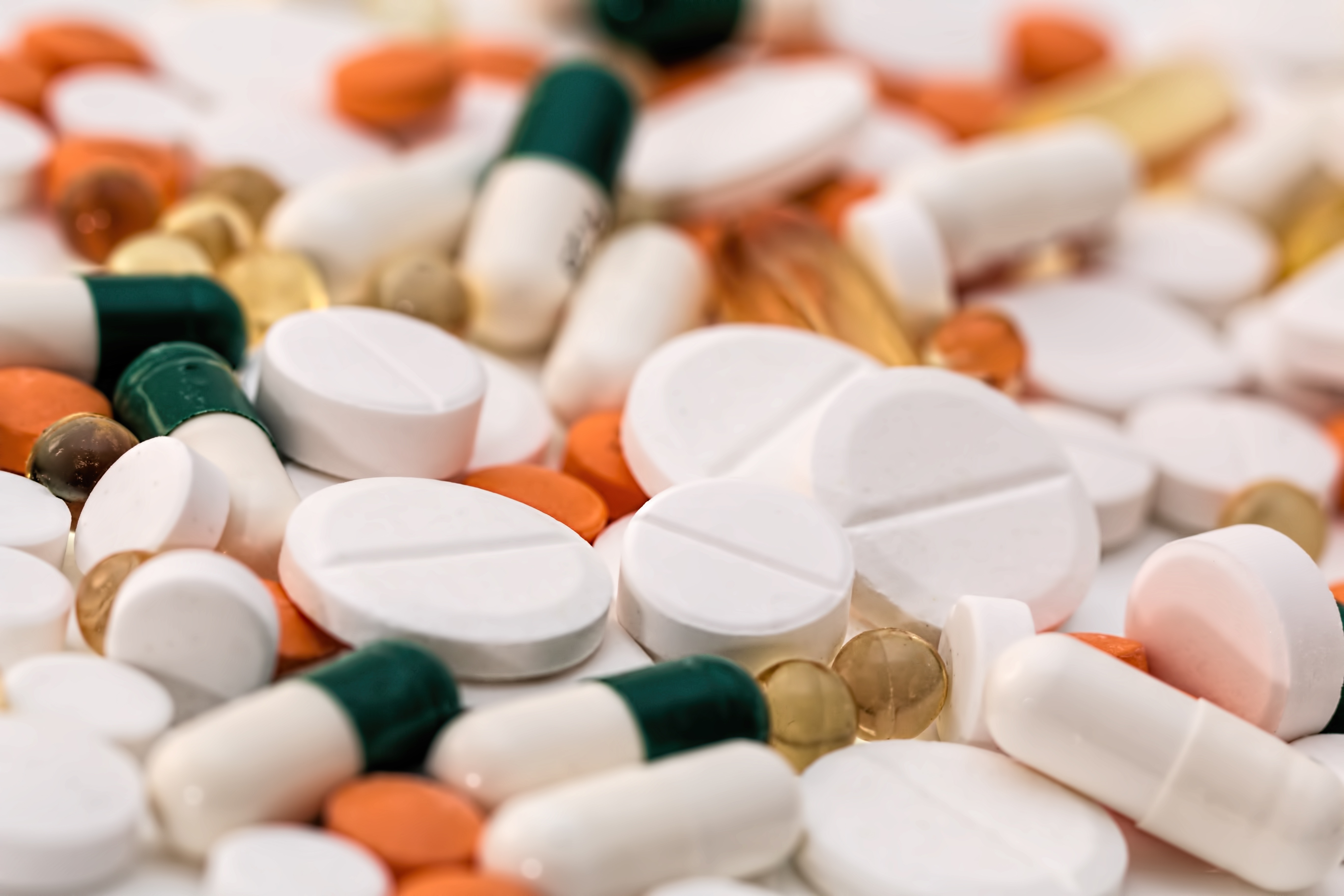 Forebygging av infeksjonar i sjukeheim
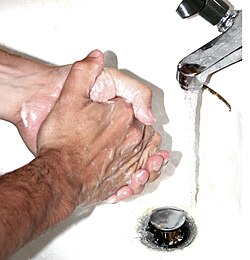 Miljøretta 
Pasientretta 
primærforebyggende 
sekundærforebyggende
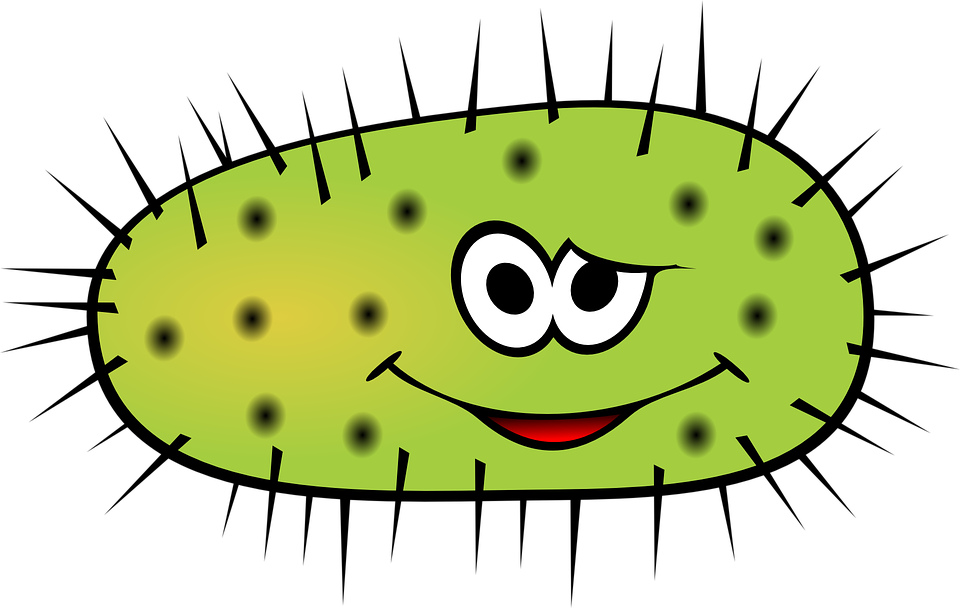 Miljøretta tiltak
Miljøretta tiltak er svært nyttige for å hindre spreiing av smitte i institusjonar og i samfunnet generelt. 
Helseinstitusjonar skal ha infeksjonskontrollprogram og system for infeksjonsovervåking 

Basale smittevernrutiner 
Skal vere kjent av alle tilsette - og må bli fylgt av alle
Ryddig og reint rundt vask og hylle der reine ting blir oppbevart på badet!
Viktig: GOD HANDHYGIENE! - personalet, pasienter og besøkande
Miljøretta tiltak
Andre tiltak 
Sikre god ernæring 
Legge til rette for fysisk aktivitet 

Vaksinasjon 
Influensavaksine, årleg til pasientar og personale
Covidvaksine, årleg til pasientar
Pneumokokkvaksine til alle >65 år og deretter kvert 6. år
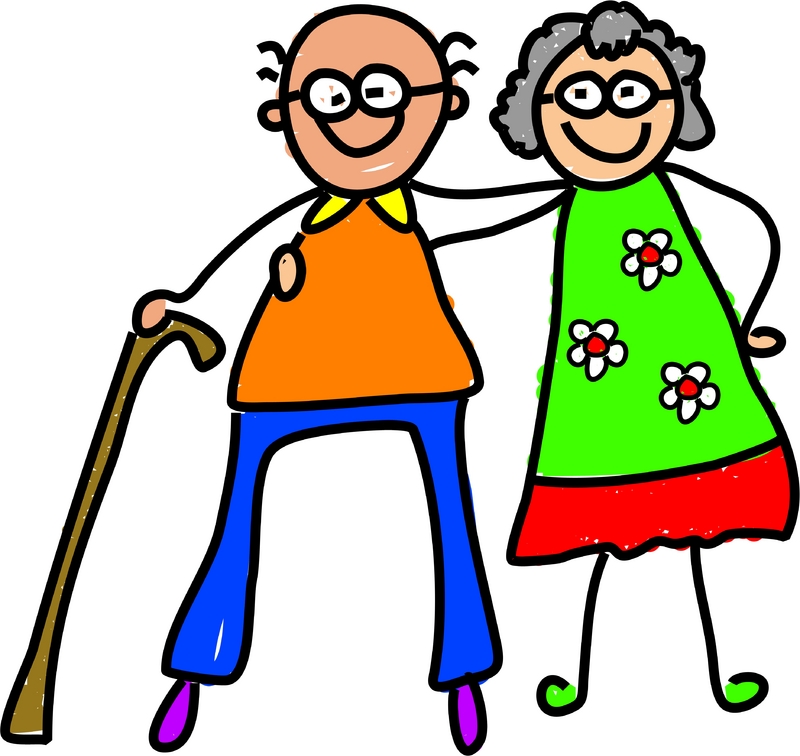 Pasientretta tiltak - urinveisinfeksjon
Primærforebyggande 
Toalettvaner 
Faste dotider 
Sitte lenge nok 
Toaletthygiene 
Bleieskift 
Stell 
Tarmkontroll 
Inkontinens 
Forstoppelse 
Diaré 
Stelle huda nedantil – forebygge sårheit
Inntak av drikke
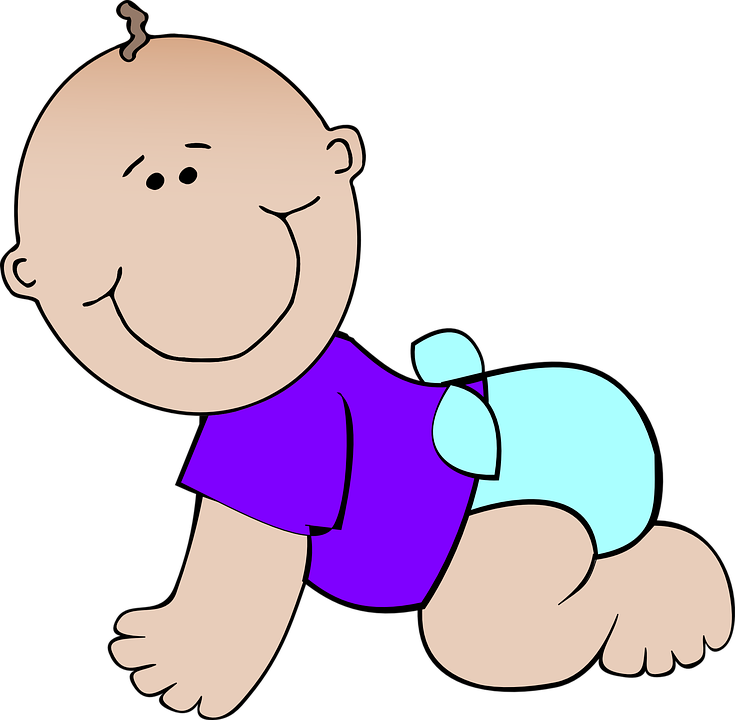 Pasientretta tiltak – urinveisinfeksjon
Sekundærforebyggande 
Blæretømming ved retensjon og residiverende UVI - anbefaling RIK 
Kvinner med residiverende UVI - lokalt østrogen 
Metenamin (Hiprex) 
Kan ha infeksjonsforebyggende effekt, men er ikkje godt dokumentert
Må revurderast etter 6 mndr, evt. prøveseponer 
OBS urin ph 5,6 eller lavere 
Ikkje virksom ved permanent urinkateter
Oppsummering – forebygging av infeksjon
God handhygiene er det beste infeksjonsforebyggande tiltaket! 

Gode toalettvanar og god hygiene kan forebygge infeksjon i urinvegane! 

God ernæring og aktivitet er sjukdomsforebyggande!
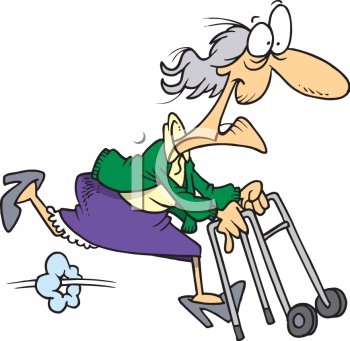 Takk for meg
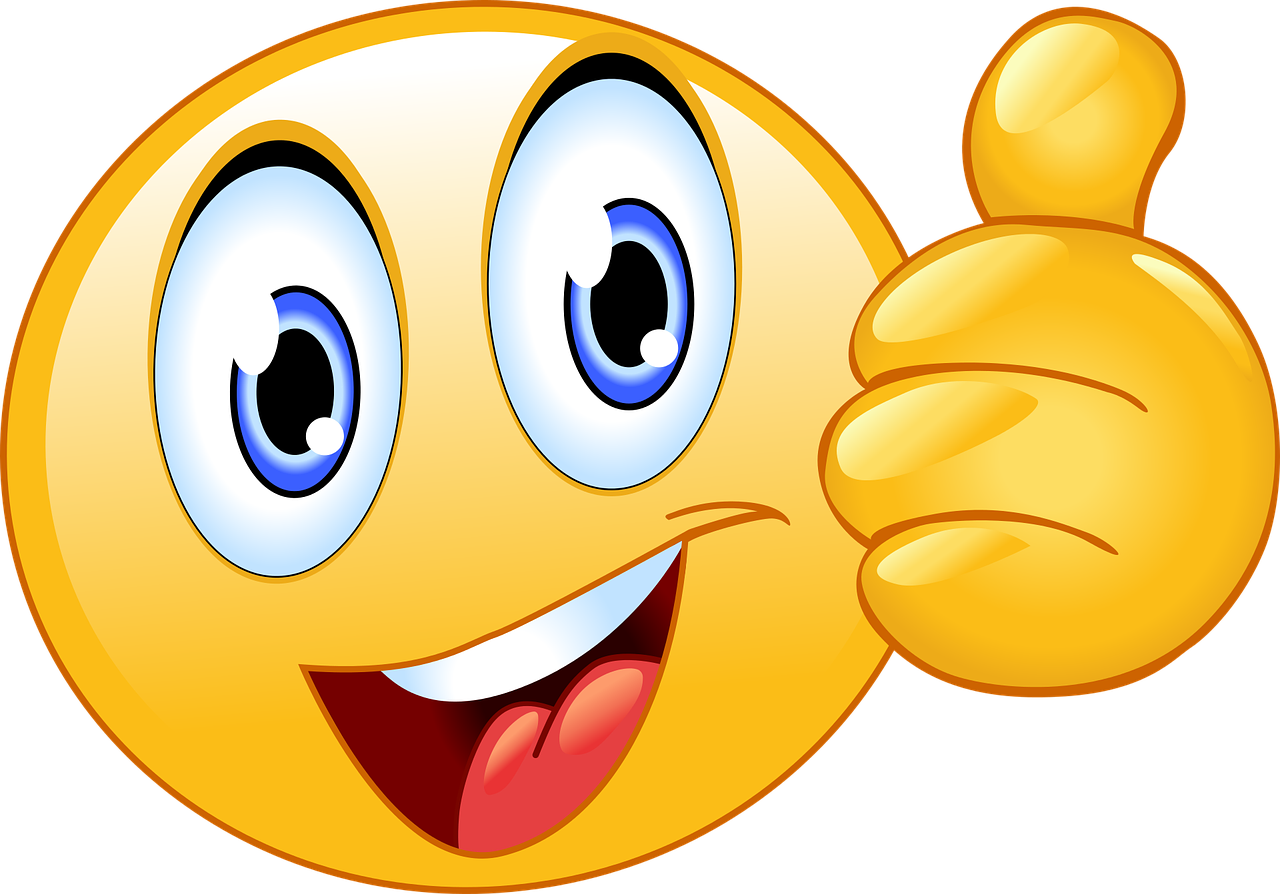